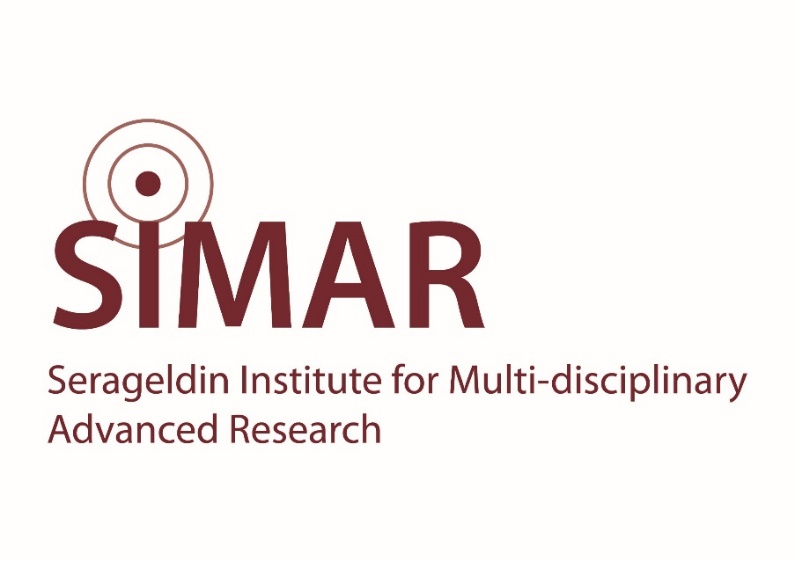 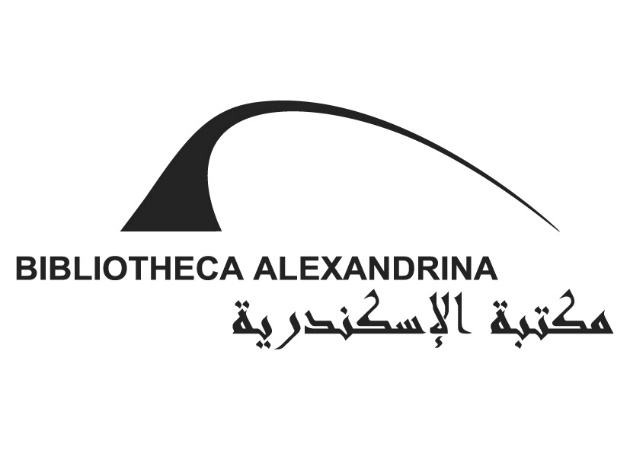 Household Poverty In EgyptEconometric Modeling and Policy Simulations
Dr. Shereen Nosier
Mohamed Mahrous, R.A
Reham Salah, R.A 

SIMAR, Bibliotheca Alexandrina
1
Objective
Recognizing the roots of poverty, its elements and determinants in Egypt to come up with policy recommendations that help eradicate poverty and ameliorate welfare using the most recent HIECS for the years 2011, 2013 and 2015.
Methodology
Family size
Poverty Determinants
Policy Recommendations
HH Gender
Data
Household’s demographics
HH Age
2011
2013
2015
HH Marital status
ERF
HIECS
Fixed Effects Regression
Poverty Profile
HH educational level
Education
Poverty Simulation
Logistic Regression
CAPMAS
Poverty Lines
Health
Medical expenditures
Number of Earners
Employment
HH Employment Sector
HH Employment Industry
Household Head (HH)
Poverty Measures
Poverty Measures
Regional Poverty Measure
Governorates Poverty: 2015
Headcount Rate P0
Characteristics of Poor Households
Education Status
Educational level of the head of household
Demographic Factors
Household Size
Age of household head
Gender of household head
Marital Status of household  head
Employment Status 
Industry classification for the main job of the head
Sector of employment of household head
Demographic Factors
Demographic Factors
Percentage of poor households hikes as age of HH increases up to the age of 50 and then decreases.

In 2015, almost 31.7% and 29.1% from households headed by individuals in the two age groups (30–40 and 40–50) are found to be poor. Which is the highest poverty incidence among other households.
Employment Status:2015
Industry and Sector of Employment of HH
Industry of Employment of HH
All poverty measures exhibit low levels for households headed by individuals who work in the public sector than other sectors, followed by government sector.
Education Status:2015
Headcount Ratio of Households Based on Head’s Educational Level
Models’ Specification
Fixed Effects Regression
Logistic Regression
Regression Models’ Variables
Models’ Results
Fixed Effects Regression Results: 2015
In the demographic characteristics category, consumption of a household in rural areas was lower than that in urban areas by 8%.
An increase in age of HH by one year causes an increase in consumption by 0.4%.
Speaking of the gender of the head, households headed by females had a 3.5% higher consumption\ person than those headed by males.
Concerning the marital status of the HH, married heads had higher consumption levels by 17.6%, 16.6% and 13.4% over single, divorced and widowed heads respectively.
Fixed Effects Regression Results: 2015
For the industry of employment , agriculture workers-headed households tended to have 4.7% lower consumption than service workers-headed households do.
An increase in dependency ratio by 1% caused a decrease in consumption expenditure by 5%.
Regarding the source of income, families who had heads with wages and salaries had a 3.1% higher consumption compared to families with heads who depended on remittances.
Moreover, when medical expenditures increased by 1,000 EGPs, consumption\ person tended to increase by 12%.
Consumption of a household with a head who had a university degree or above was 54%, 43%, 34%, 17%, and 27% higher than that of a household with a head with no education, or with primary, preparatory, secondary and professional levels respectively.
Logistic Regression Results: 2015
In the demographic characteristics category, rural area residents are more than 2 times likely to fall in poverty than their urban counterparts.
Additionally, an extra family member increased the likelihood of being poor by 87%.
Furthermore, with each additional year of HH age, the probability that the household fall in poverty decreases by 2%. 
Speaking of the gender of the head, male-headed households are 70% more likely to suffer from poverty.
 Concerning the marital status of the HH, eventuality of being poor for households headed by divorced persons was almost twice higher than that of households headed by married individuals.
Logistic Regression Results: 2015
For the industry of employment, the likelihood of being poor for households headed by individuals working in agriculture is 48% higher than for those headed by persons working in the services industry.
If the dependency ratio were increased by 1%, the odds ratio would be increased by 52%.
As far as medical expenditures are concerned, a one-pound increase in the medical expenses\ person in a household decreases the probability of being poor by about 0.05%. 
Speaking of educational attainment of the head, the estimated coefficient for illiterate heads (2.51), suggests a higher chance of being poor for households with illiterate heads than those headed by university degree holders.
 Additionally, the odds for households with primary educated heads are 55% lower than the odds for their illiterate counterparts.
Results’ Conclusion
Households Less likely to be poor
Households More likely to be poor
Rural residents
Large families
Headed by males
Headed by divorced heads
Headed by pensioners
Agriculture sector workers
High dependency ratio
Low number of earners
Illiterate heads
Urban residents 
Small families
Headed by females
Headed by married heads
Headed by employees
Service sector workers
Low dependency ratio
High number of earners
University and above educated heads
Poverty Simulation
Simulation Goals
Figure out the influence of changes in the levels of determinants of poverty on probability of being poor
Show the possible consequences and effects of potential poverty lessening policies and plans
Poverty Simulation Results
The results illustrate how the probability of falling in poverty differs according to:
2015
An extra family member increased the probability of being poor at all levels of family size, however, an extra person had a higher influence in larger households.
Reducing family size by half results in an approximately 45% decrease in the probability of being poor on average. 
Females at rural areas are more probable to have poor families compared to urban areas.
Households headed by divorced individuals suffer the most from poverty incidence.
Households headed by agriculture sector workers were the highest facing the risk of being poor, with 31% and 22% probability in rural and urban areas respectively. 
On average, a head working in any industry in a rural area has a 7.8% more probability of being poor than his or her urban counterpart. 
Illiterate heads and heads with primary and preparatory educational levels are the most vulnerable to poverty.
The enhancement of educational attainment of household head from being an illiterate to having primary degree will reduce the likelihood of falling into poverty by 9.7% on average.
Policy Recommendations
Birth control and family planning in urban and rural areas are of a high importance to reducing and slowing population growth rate. This necessitates the need for some policies to encourage lessening number of births, and to promote family planning programs.
Women-empowerment policies as well as cash transfers directed to women who care for children in rural areas is essential.
Households headed by divorced individuals shall be better off with policies that provide their heads with employment opportunities and access to labor force. 
Serious policies targeting pensioners are needed as they are the most susceptible group to poverty.
Development actions in agriculture sector are of paramount importance to help pull many families out of poverty. This can be done through promoting investment towards agro-business.
Targeting rural areas’ industries for economic development is fundamental.
It is recommended to activate the rule making early stages of education mandatory. 
Public education improvement and reduction in the disparities in access and quality of basic education among different regions is substantial government reform.
Agricultural education should also be reformed to better supply qualified labor helping redress agriculture sector
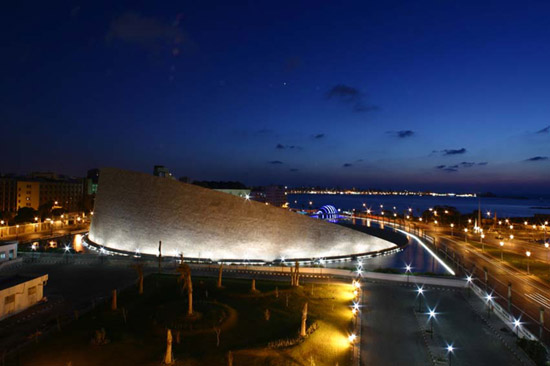 Thank You